FINANCIAL AWARENESS
2
WHAT IS FINANCIAL AWARENESS?
It is a combination of knowledge, skills, attitudes and behaviors that are required to make the right financial decisions and for the financial well-being of each individual, and therefore of society.
3
Financial awareness goals
acquiring knowledge and skills for responsible money management
developing a long-term and sustainable financial plan in accordance with the wishes and capabilities of the students
 differentiating between different financial products
developing the ability to think critically about ours finances
ability to hedge against financial risks
the use of digital literacy tools
4
FINANCE, as a science, deals with the problems of money management.
MONEY is a specific commodity that has the function of expressing the value of all other commodities and serves as a means of payment.
5
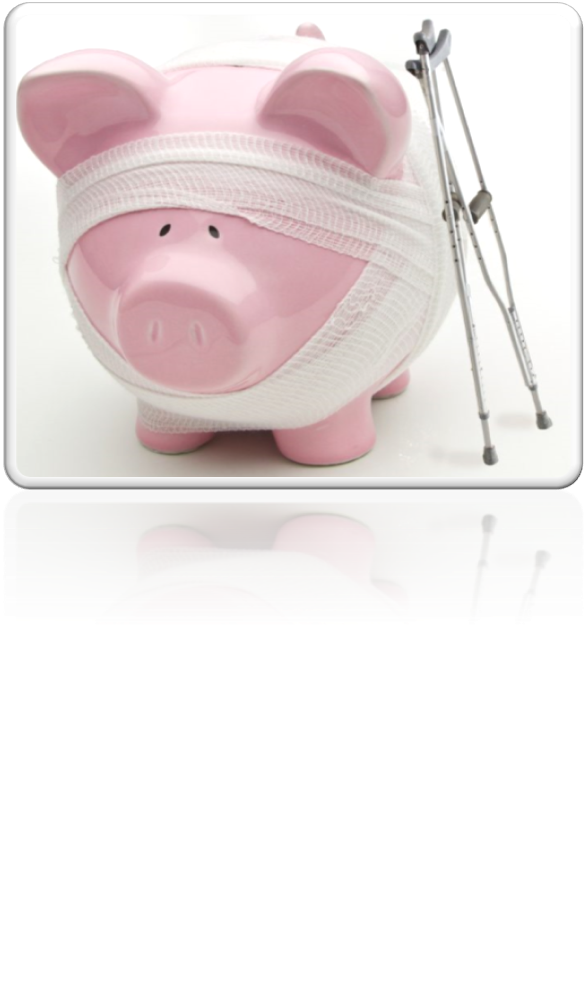 Without financial awareness, the path to financial independence is more difficult and costs higher.
6
BUDGET - a true picture of personal consumption
Where does your money go?
How much money do you spend per month spending time with friends?
How much do you spend on a snack?
How much do you spend on clothes?
Can you know the correct answers if you do not track and record your personal consumption?.
car
What is a BUDGET?
Sport activity
travels
clothes
hobby
A financial plan that shows what you will use your money for
It shows the true picture of our CONSUMPTION
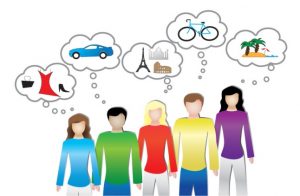 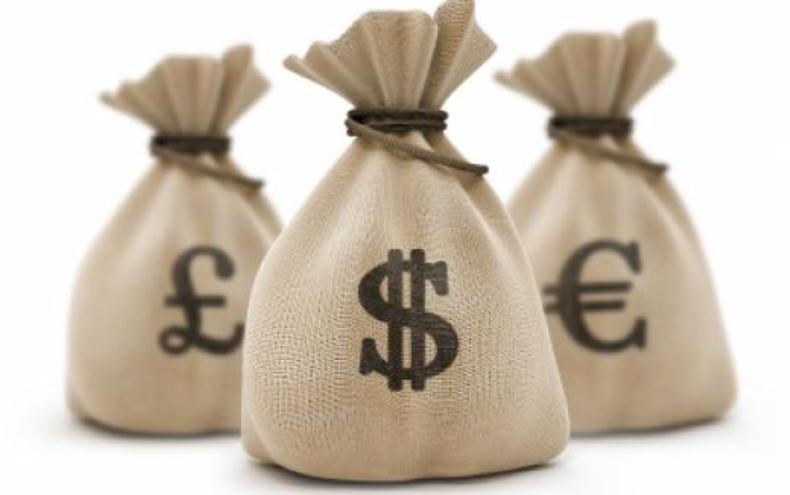 Excersize 1.
YOU CONTROL YOUR MONEY (DOES NOT CONTROL ON YOU)
List five reasons why it's a good idea to use a budget (personal)
KEEP TRACK OF YOUR RECEIPTS AND EXPENSES
YOU ARE AVOIDING DEBT
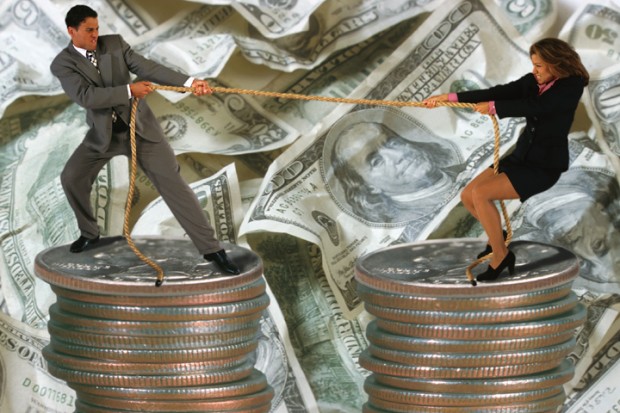 EASY TO NOTICE UNUSUAL COSTS
ARE YOU READY FOR UNEXPECTED SITUATIONS AND UNUSUAL COSTS
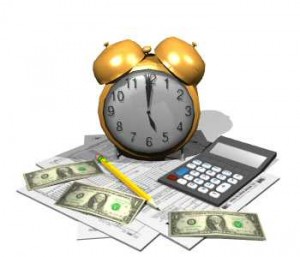 SLEEP PEACEFULLY, LIVE MORE HARMONIOUSLY
CREATE A BUDGET
RECEIPT / INCOME / INCOME
OUTLAY
All costs and
  financial obligations
  (debts) that we are
  obliged to pay
All the money we made and got
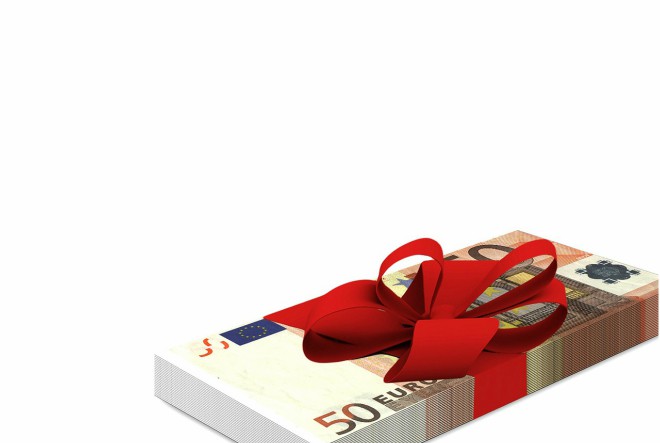 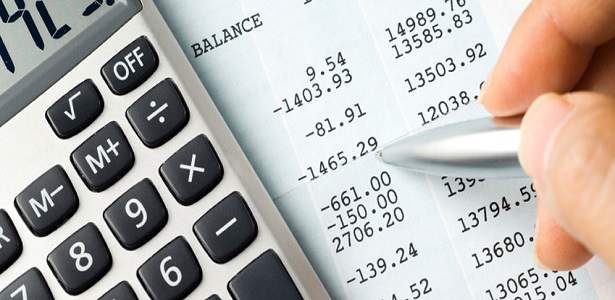 BUDGET CREATION PROCESS
1. RECORD YOUR RECEIPTS AND EXPENDITURE
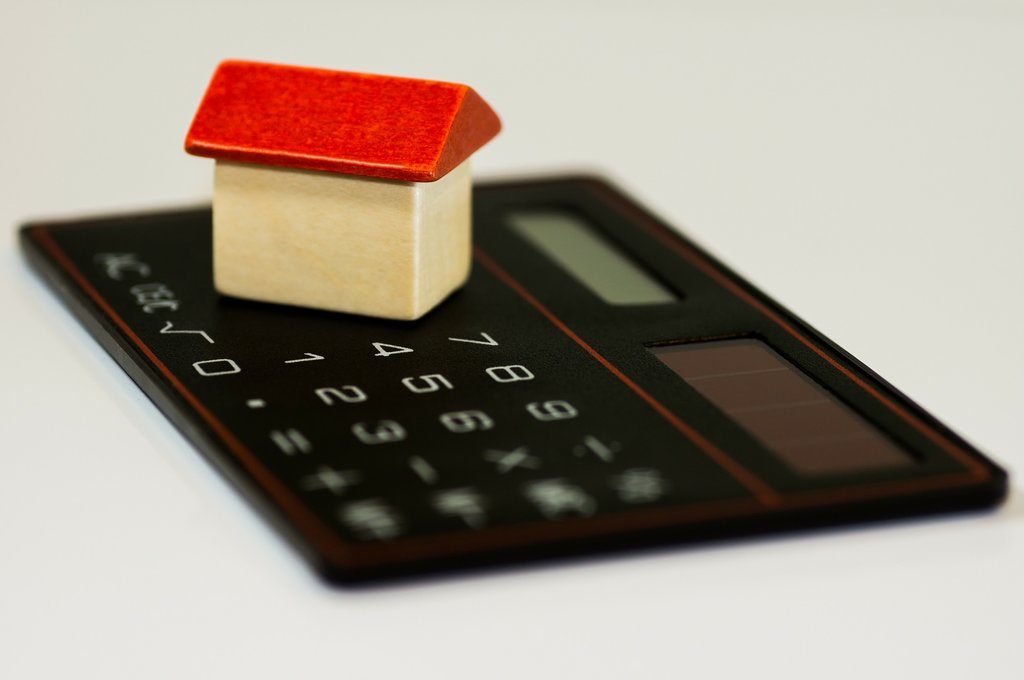 DETERMINE MONITORING PERIOD (MAIN MONTHLY MONITORING)
or WEEKLY (if your pocket money is weekly)
Tracking period?
How much money I make / get)
What do I use my money for? How much do I spend?
INCOME
EXPENSES
3. ALLOW THE BUDGET ITEMS TO ALLOW THE AMOUNT OF MONEY
2. CREATE RECEIPTS AND EXPENDITURE
DISTRIBUTION OF EXPENDITURE BY ITEM
25-35 % income
(buying food,
Dining in restaurants,
Dinner (bakeries, pastry shops ..)
Kitchen utensils (detergents…)
30 % arrival
households
(rent, overhead,
home insurance,
household taxes,
home maintenance
7 % income
(life insurance,
Property insurance,
Auto insurance,
health insurance
10 – 20 %
 income
(carloan,
Registration,
Fuel,
Maintenance
Public transport
preferably set aside 10%
Total income
IF WE COST LESS CARE
WHAT WE MAKE
Considering how successfully we manage our money,
THREE BUDGET RESULTS ARE POSSIBLE
Desirable management result
budget
CASH SURPLUS/
MONEY LACK
INCOME
EXPENDITURE
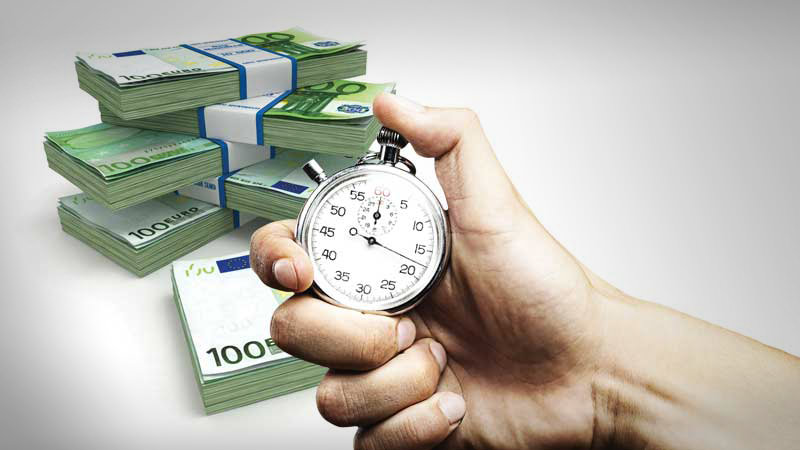 OR DEFICIT is the result of bad
Budget management
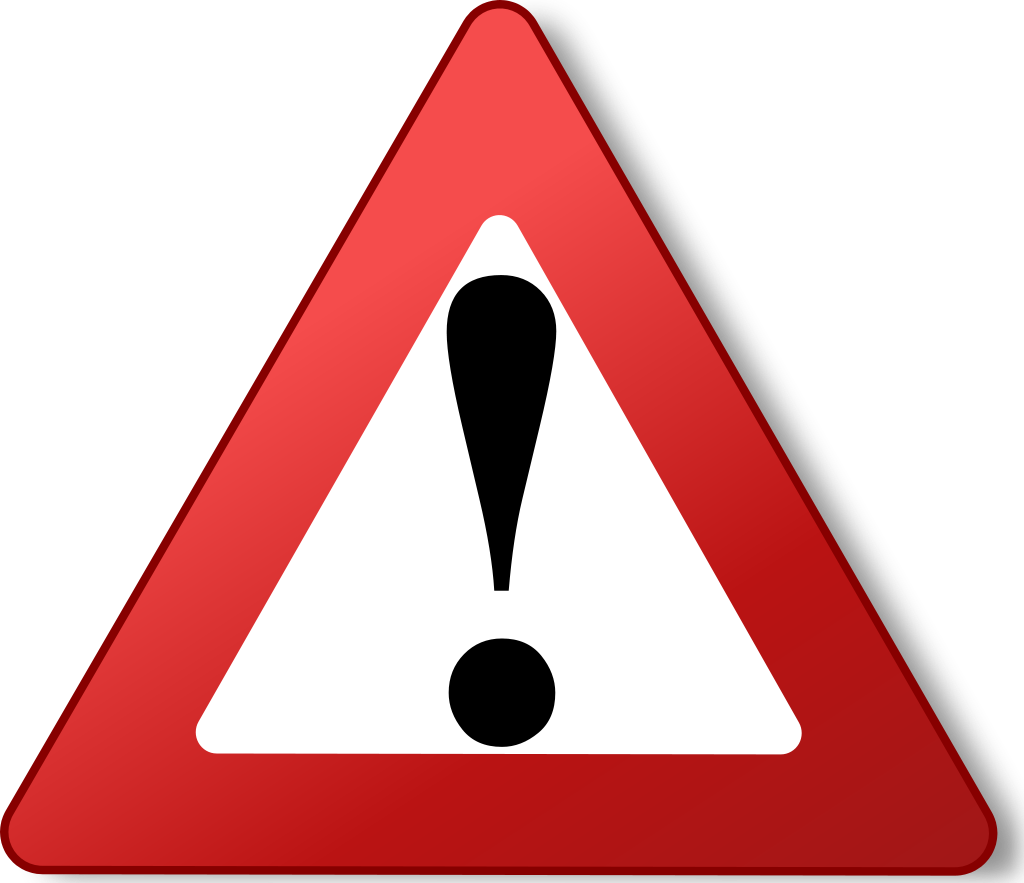 4. CONSUMPTION CONTROL
BE CAREFUL "LOW COSTS"
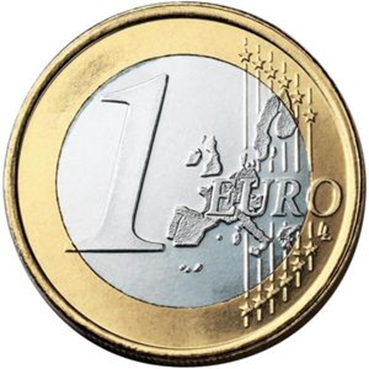 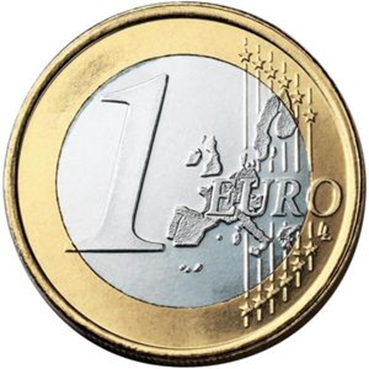 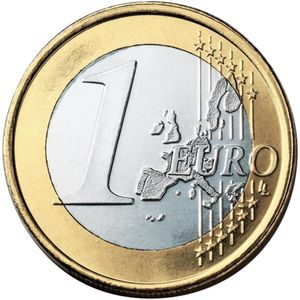 ………..
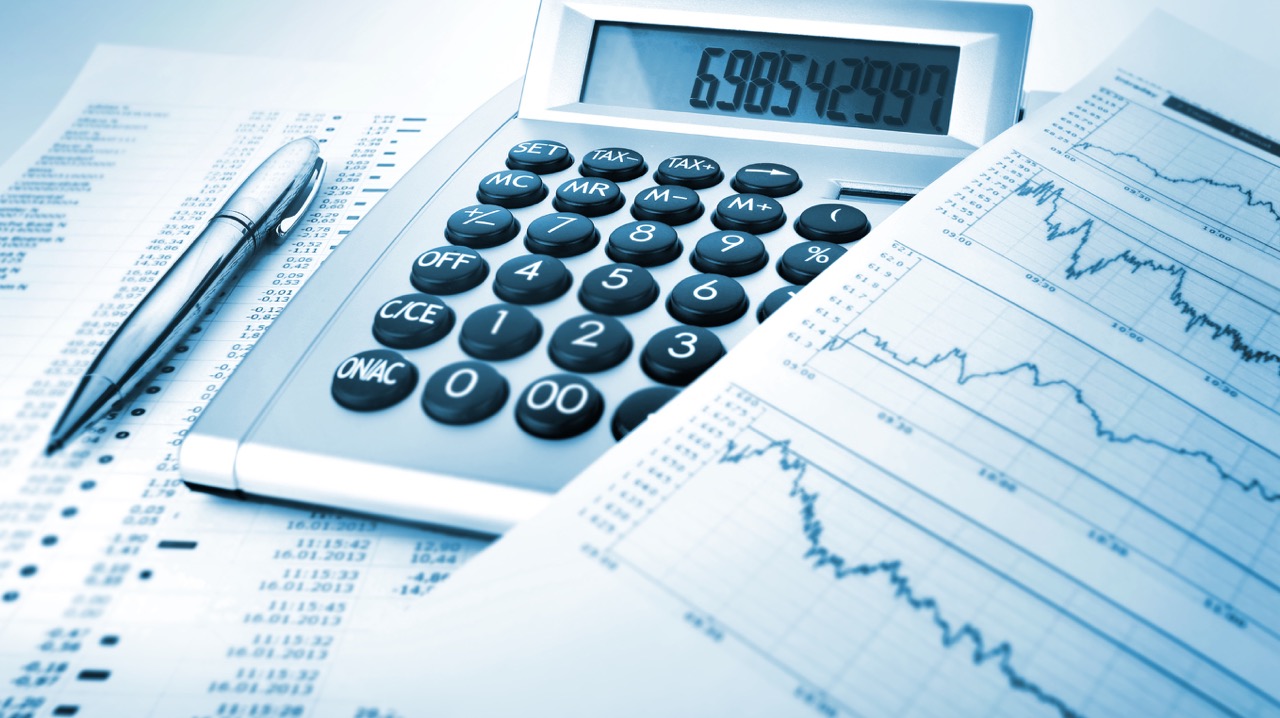 5. ASSESS AND ADJUST
BRING MONTHLY BUDGET
FOLLOWS ITS WEAKNESSES AND ACHIEVEMENTS
STRENGTHEN YOUR FINANCIAL PLANNING AND GOALS